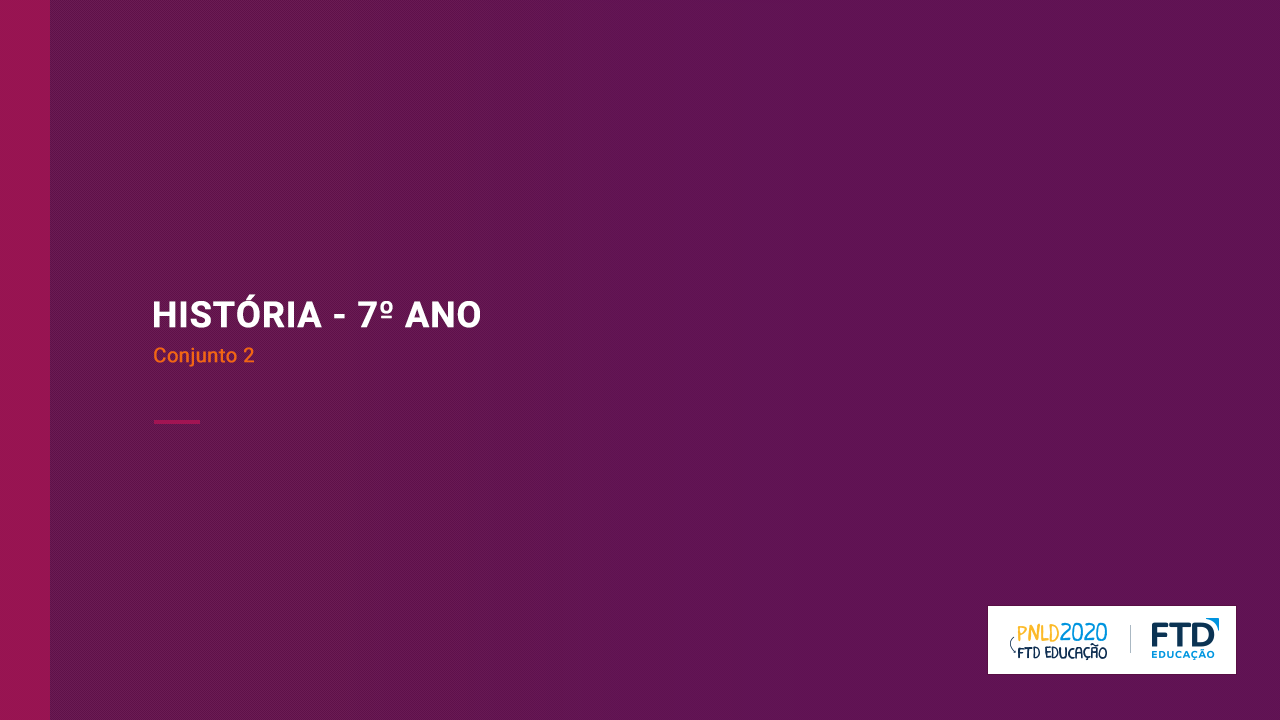 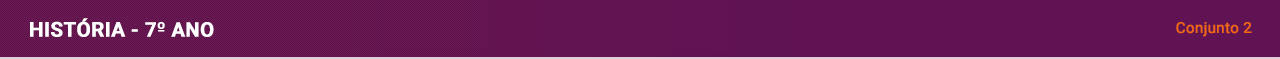 As Grandes Navegações
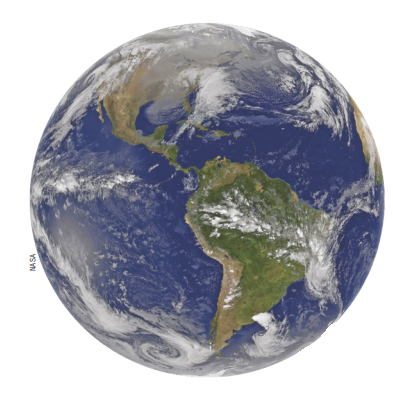 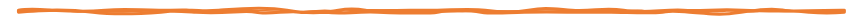 • O processo de expansão marítima
• As tecnologias náuticas
• O trabalho e o cotidiano nas embarcações
• Os desdobramentos da expansão marítima
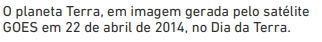 2
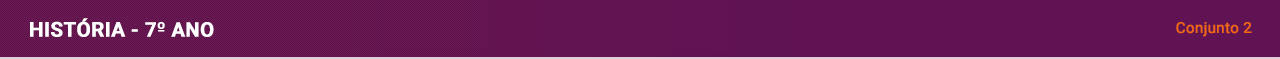 O processo da expansão marítima
3
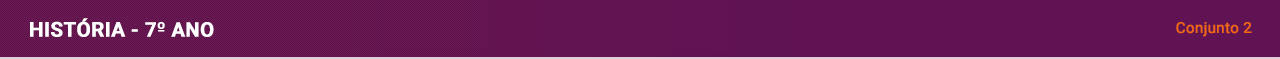 Navegações – Oceanos Atlântico e Índico(séculos XV e XVI)
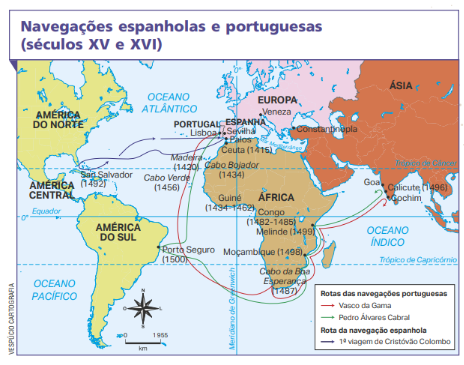 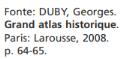 4
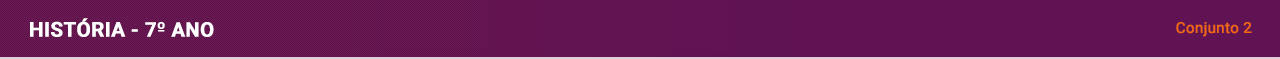 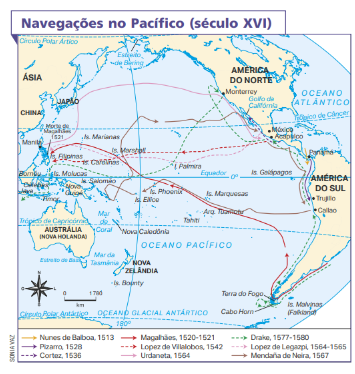 Navegações Oceano Pacífico(século XVI)
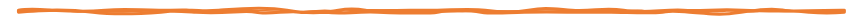 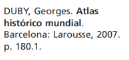 5
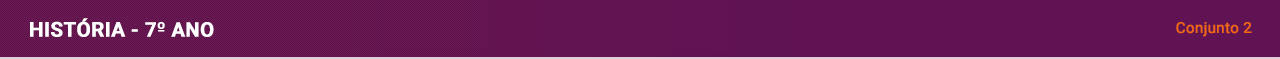 A Igreja e a expansão marítima
6
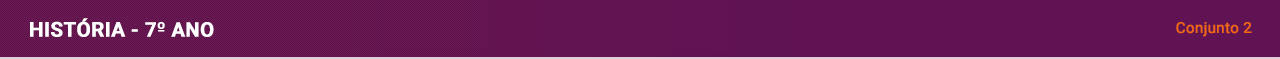 Tecnologias de navegação
7
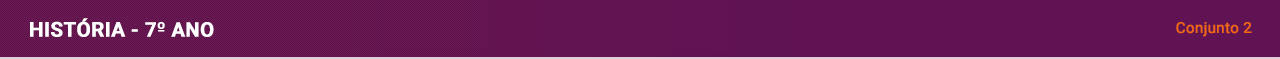 O trabalho nas embarcações
8
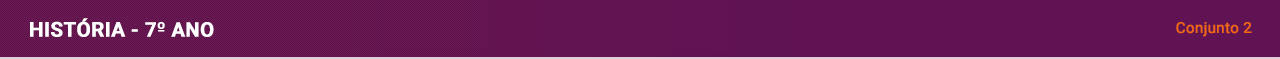 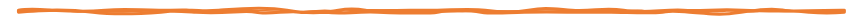 9
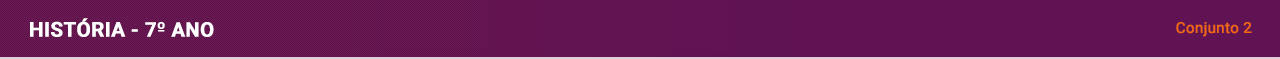 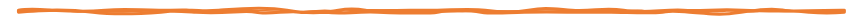 10